Leveraging Technology for Holistic Advising: Lessons from the Field
Brian Hinote, Middle Tennessee State University	     Christopher Roth, Guttman Community College
Associate Vice Provost				      Academic Technology Coordinator

Lauren Pellegrino, CCRC			      Serena Klempin, CCRC
Senior Research Associate			      Senior Research Associate
[Speaker Notes: Welcome 
Thank you]
Objectives/Agenda
Introduce iPASS
The Middle Tennessee State University Story
The Guttman Community College Story
Questions
iPASS/Technology-Mediated Advising
Definition of Technology-Mediated Advising and Student Support
Use of technology to promote, support, and sustain long-term, holistic advising relationships. Technology enables personnel throughout the college to engage in advising and student support relationships that: 

approach student support as a teaching function, 

touch students on a regular basis, and 

connect them to the information and services they need when they need them, in order to keep students on track to graduation.
(Karp, Kalamkarian, Klempin, & Fletcher, 2016)
…So Why iPASS?
Exponential expansion of investment in technology for student support  
Bill & Melinda Gates Foundation launched second round of funding for iPASS in 2015
Over 40 institutions represented in iPASS grantee cohort 
Over 120 planning and advising technology vendors (Tyton, 2014) 
Despite extensive investment in iPASS, we need to know… 
if and how students who experience iPASS make greater academic progress
[Speaker Notes: Why study IPASS?]
…So Why iPASS?
Developmental advising contributes to student persistence.
Developmental advising helps students define, clarify, and achieve their personal, academic, and career goals 
(Donaldson, McKinney, Lee, & Pino, 2016; Hatch & Garcia, 2017; Mier, 2018; Tinto, 1993; Varney, 2007, 2012).

Yet…little is known about developmental advising in a technology-mediated environment.
What are iPASS Technologies?
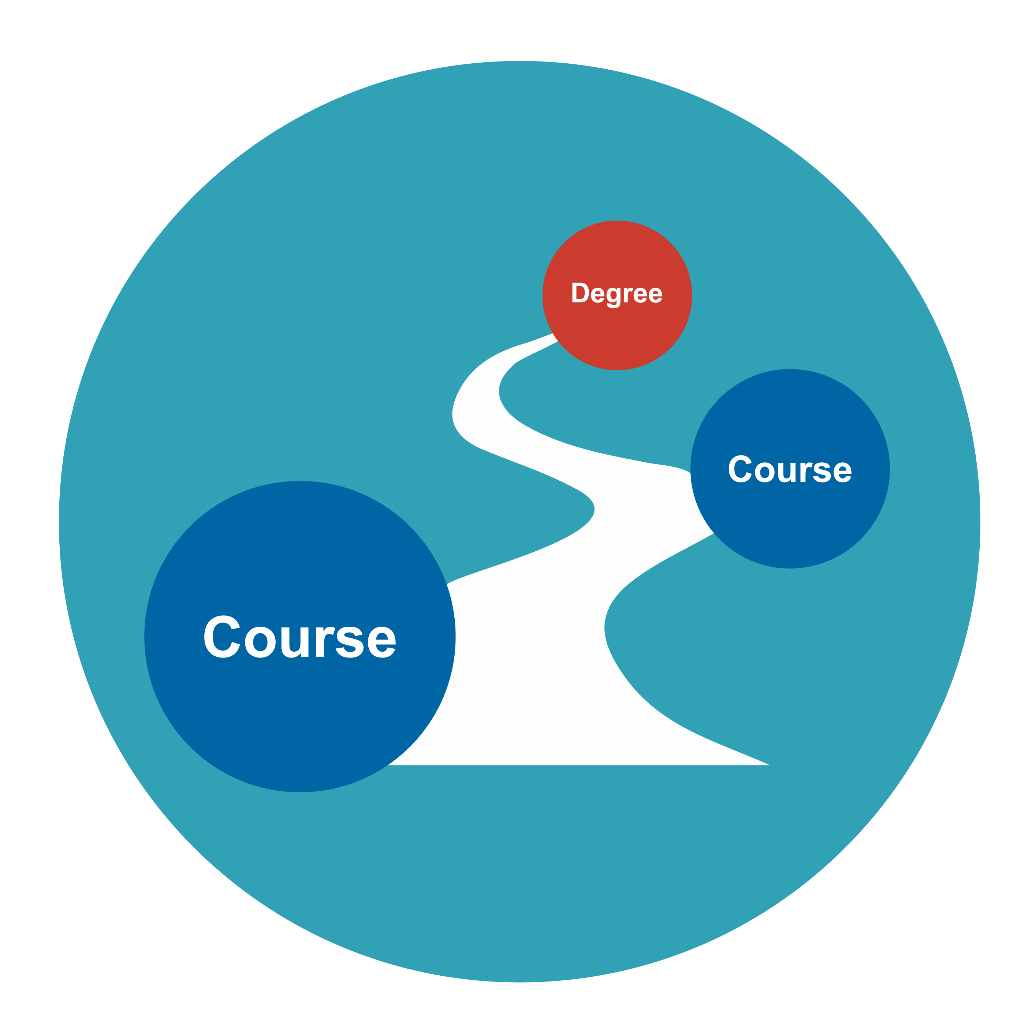 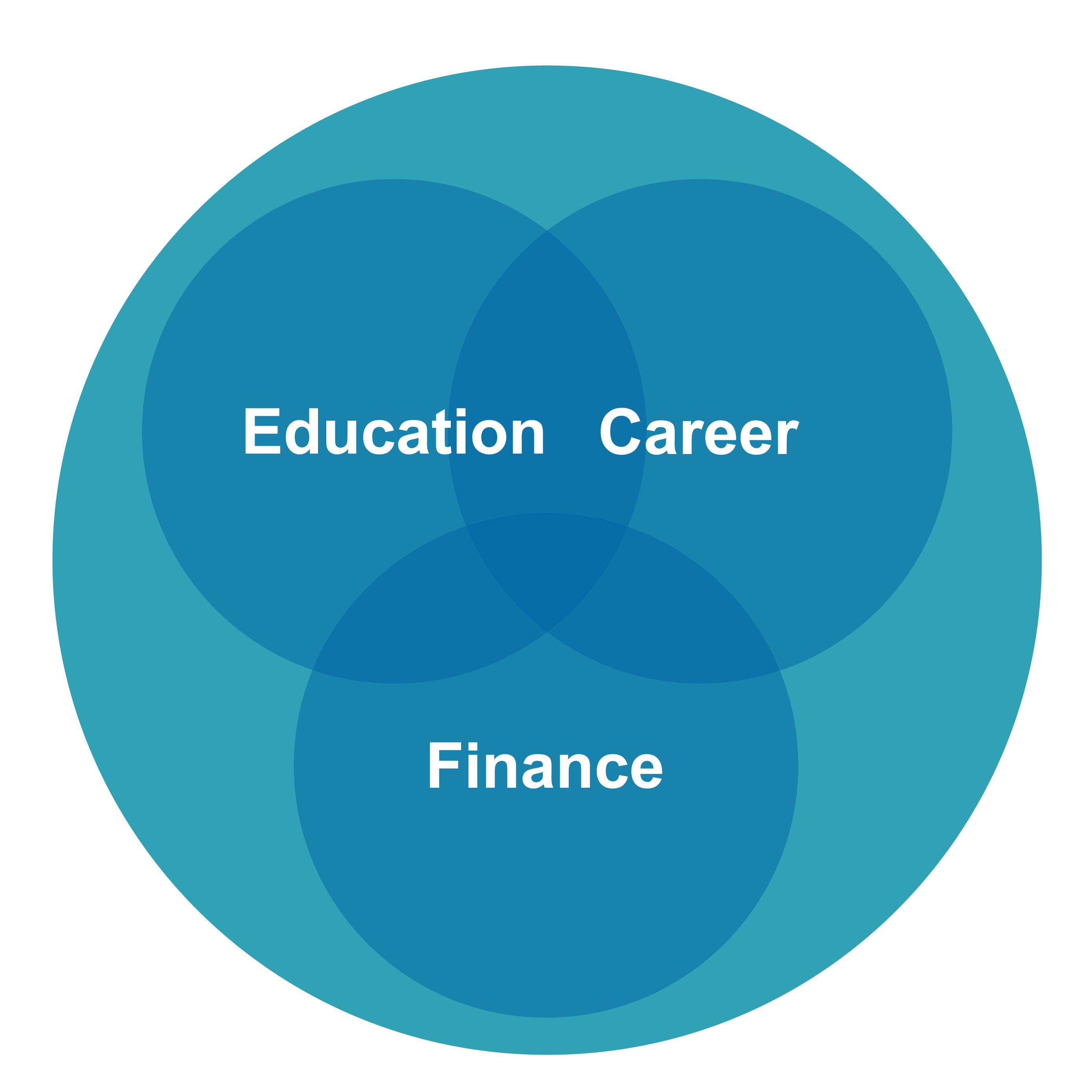 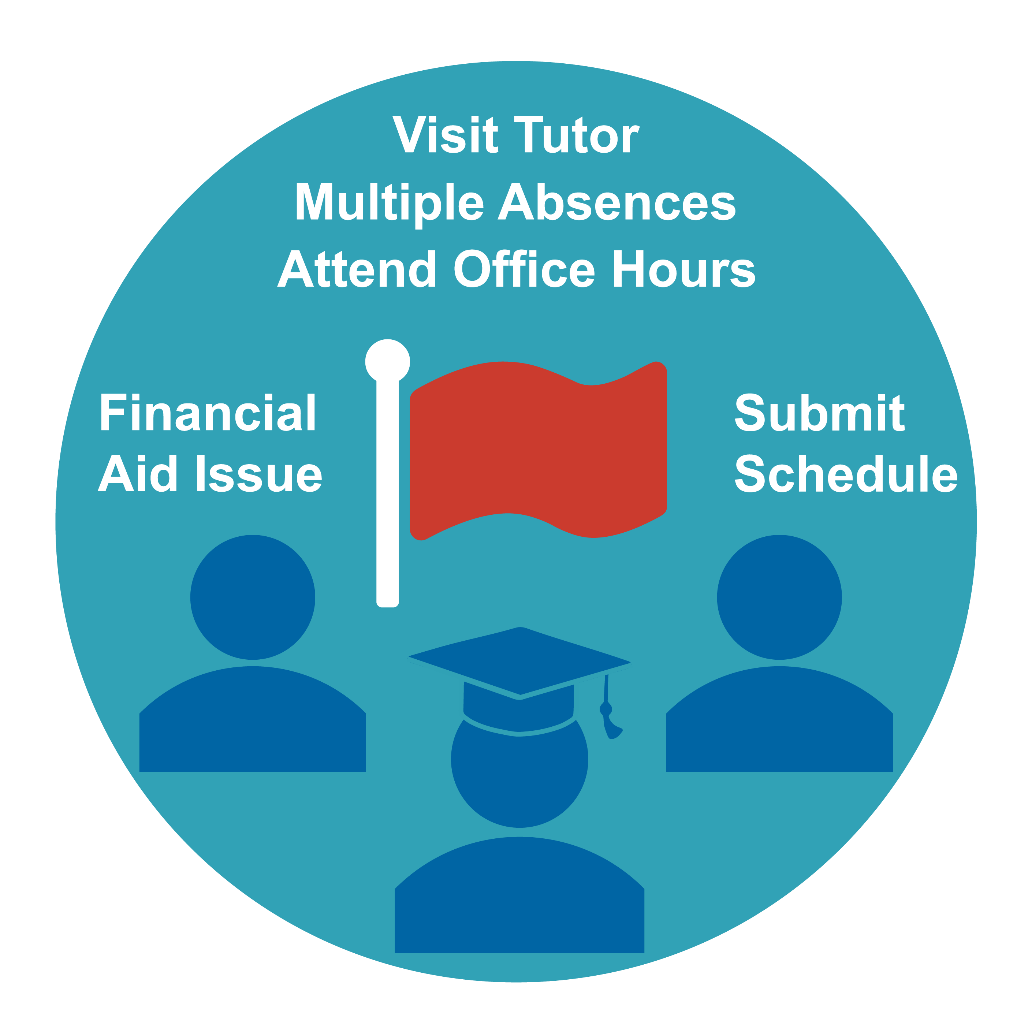 +
+
Degree Planning
Coaching & Advising
Early Alerts & Risk Targeting
[Speaker Notes: WHAT DO I MEAN WHEN I SAY TECHNOLOGY-MEDIATED ADVISING OR IPASS? THESE TERMS REFER TO STUDENT RETENTION SYSTEMS THAT ARE DESIGNED TO LEVERAGE TECHNOLOGY TO ENHANCE DEGREE PLANNING, COACHING AND ADVISING, AND RISK TARGETING. FOR EXAMPLE, IPASS INCLUDES TOOLS THAT STUDENTS AND ADVISORS CAN USE TO MAP OUT COURSES STUDENTS HAVE TO TAKE FOR A PARTICULAR MAJOR OR EARLY ALERT SYSTEMS THAT ASK FACULTY TO RAISE FLAGS IDENTIFYING ACADEMICALLY AT RISK STUDENTS. 


-------------------------------------------

THESE ARE STUDENT RETENTION SYSTEMS THAT ARE DESIGNED TO LEVERAGE TECHNOLOGY TO ENHANCE AND STREAMLINE COURSE ADVISING, SELECTION, REGISTRATION, TRACKING OF STUDENT PROGRESS AND TARGETING OF SUPPORT SERVICES. TO GIVE YOU AN EXAMPLE, EARLY ALERTS SYSTEMS THAT 

THAT ARE SOMETIMES REFERED TO AS A INTEGRATED PLANNING AND ADVISING SERVICES 

Student retention systems designed to leverage technology to enhance and streamline course advising, course selection, and course registration, tracking of student progress, and targeting of support services in order to improve academic decision-making as well as institutional strategies to help students stay on track to degree attainment.


HIGHER EDUCATION INSTITUTIONS ARE INCREASINGLY INTERESTED IN USING TECHNOLOGY TO DELIVERY SUPPORT SERVICES. THESE TECHNOLOGY-MEDIATED SYSTEMS ARE SOMETIMES CALLED INTEGRATED PLANNING AND ADVISING SERVICES OR IPAS. IPAS PRODUCTS INCLUDE EARLY ALERT SYSTEMS AND EDUCATION PLANNING MODULES, OR TOOLS THAT STUDENTS AND ADVISORS CAN USE TO MAP OUT COURSES STUDENT HAVE TO TAKE FOR A PARTICULAR MAJOR.]
iPASS Can Enable Holistic Student Support
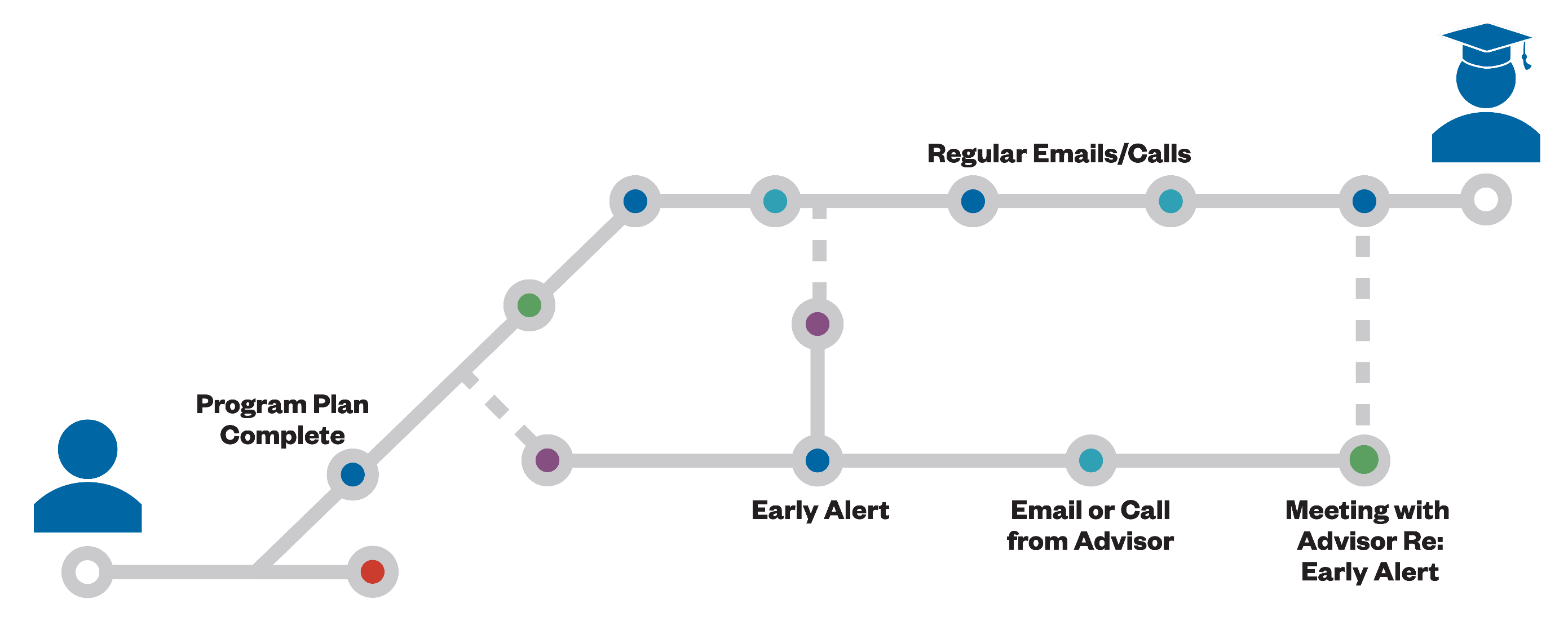 [Speaker Notes: Technologies may be leveraged to move advising closer to a SSIPP model.  Ideally, these tools offer efficient delivery of information, freeing up advisor time to provide more holistic support.  

Can help resolve the capacity and other structurally issues that make SSIPP difficult to implement.   Allow for TRIAGE of students.

For example, some advising technologies allow:
advisors to quickly send messages to students with links for setting up an advising appointment, making it easier to check-in with students over the course of the semester
Advisors can review early alert and predictive analytic data and REFER students exhibiting academically risky behavior to services such as tutoring; or submit the referral electronically and notify both the student and the service provider.  

This is the broader theory.   In a bit will hear from colleges about implementation in practice.]
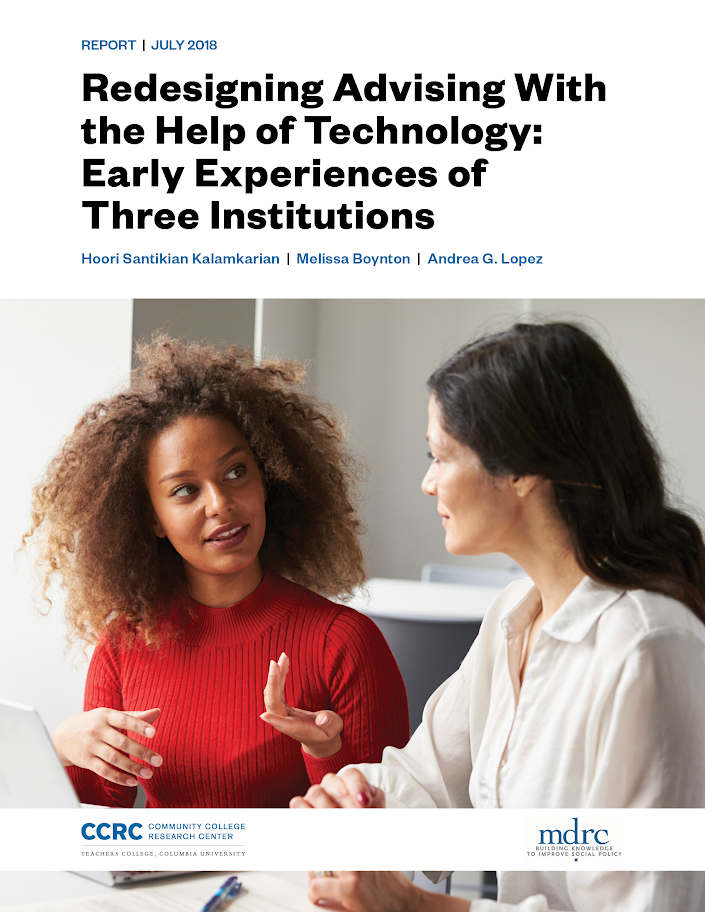 Check out our latest brief and stay tuned for upcoming publications!ccrc.tc.columbia.edu
Middle Tennessee State University
Brian Hinote
Background
Quest for Student Success

Advising Enhancements

Setting the stage for tech

SSC Campus, DegreeWorks
 
Holistic advising
Primary element of record persistence, retention, completion
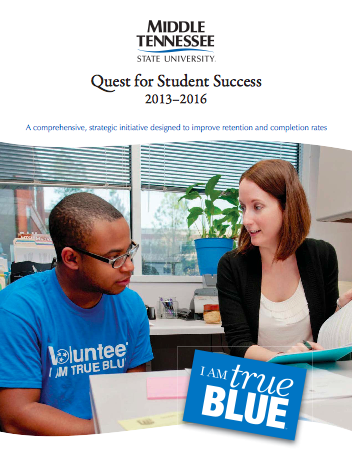 iPASS Implementation
SSC-C, March 2016
Phased adoption, university wide advisor utilization
Note-taking, documentation first
Online scheduling, population analytics
Early alerts, progress reports student support offices
Learner Support, Athletics, Housing, CSCS, CDC, etc.
 
DegreeWorks, May 2018
Intermediate advisor application/utilization
Veterans Center, CPoS
Student utilization sporadic
iPASS Today
Technology as catalyst for culture change
 
Striving to enhance holistic advising
College-level 
Faculty
Scholars Academy, Vets, CSCS, etc.
 
No going back!
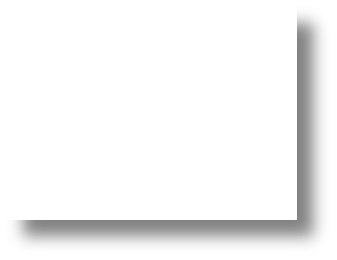 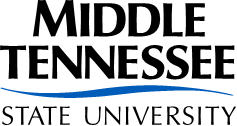 Challenges
A decentralized advising model

Working through the university structure

Maintaining momentum

Resistance to change
Opportunities
Unequivocal leadership

Empowering advisors’ work

Focus – strategic, tactical, technical

Process over product

Multi-/Cross-functional teamwork
Looking Forward
Pushing the limits of these technologies
 
Leveraging analytics, early identification
“Leading” indicators
Catching risk factors/behaviors early
 
Increasing utilization
 
Opening up new user bases
Lessons: Implementation
Cast your narrative – start with the “why”
Then the “what” and the “how”

Run toward criticism

Communicate vision, but also progress
Customize your messaging

Build momentum, keep pressing

Include, engage front-line users
Lessons: Post-Implementation
Maintain momentum, customize training models

Seek out new applications/enhancements
But don’t chase all the new features

Work from vision, and serving students

Communicate progress
Narrow range of metrics aligned with vision
Follow closely, report regularly
Add value, paint a clear picture, advance change.
Guttman Community College
Chris Roth
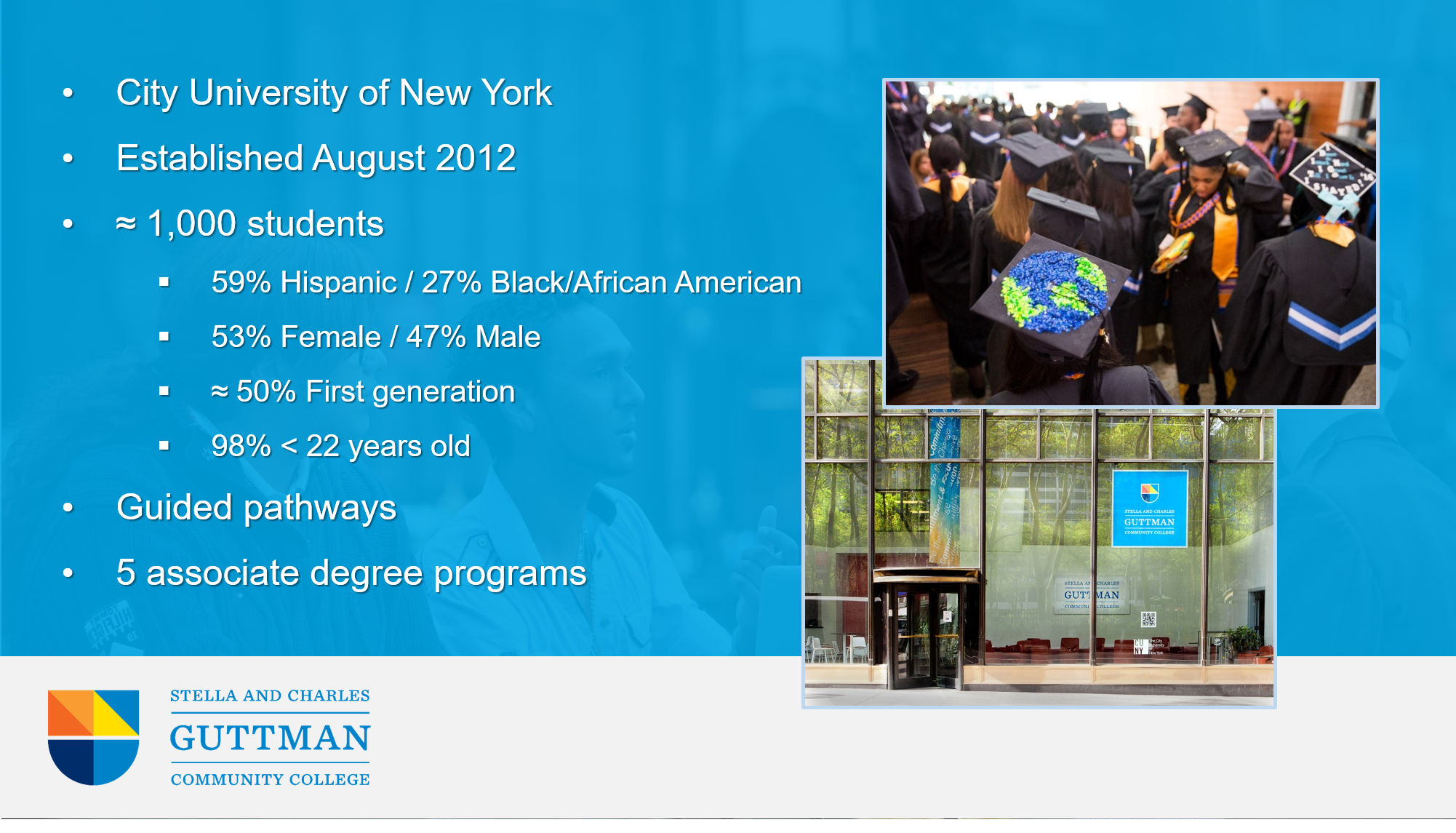 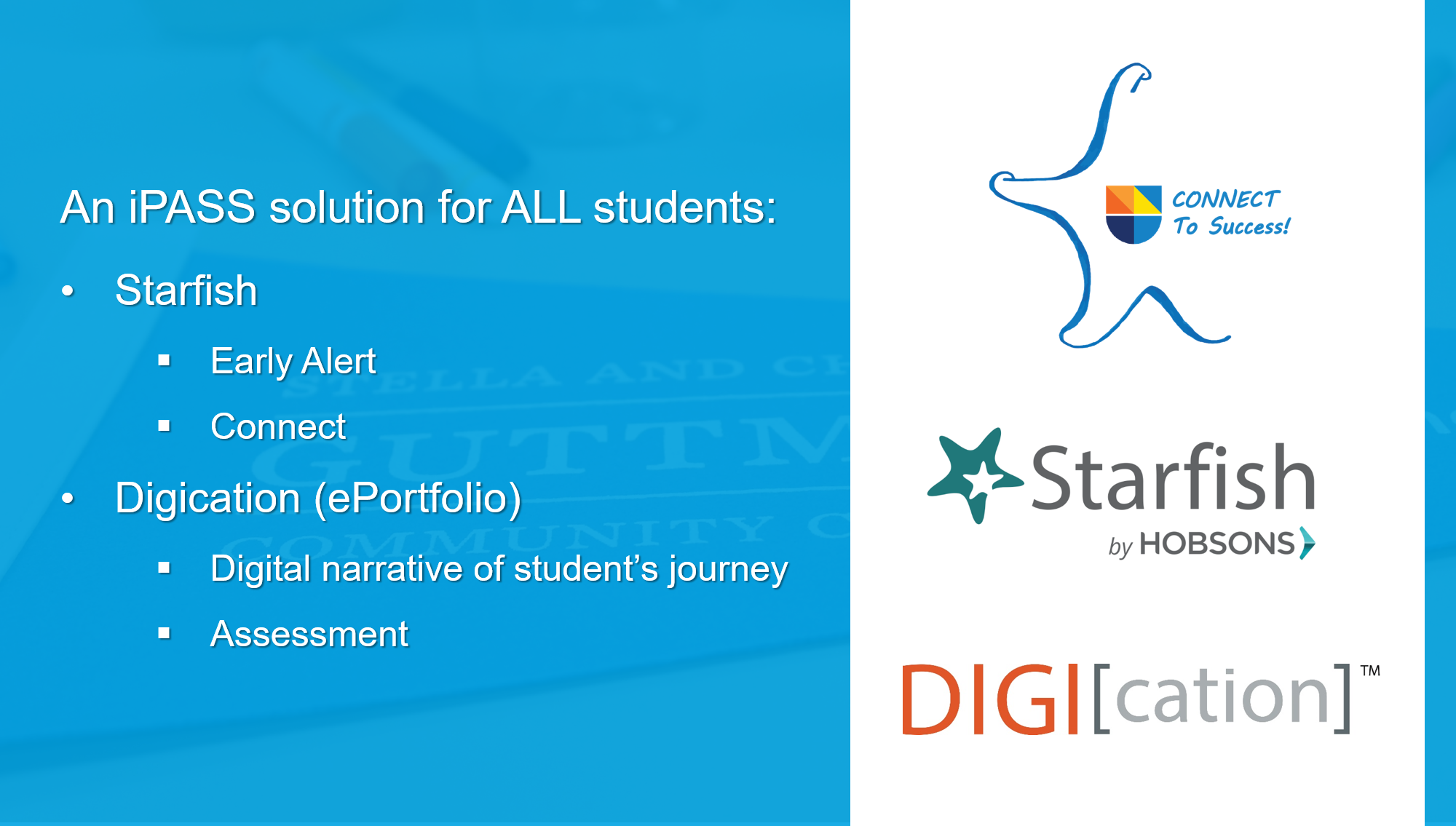 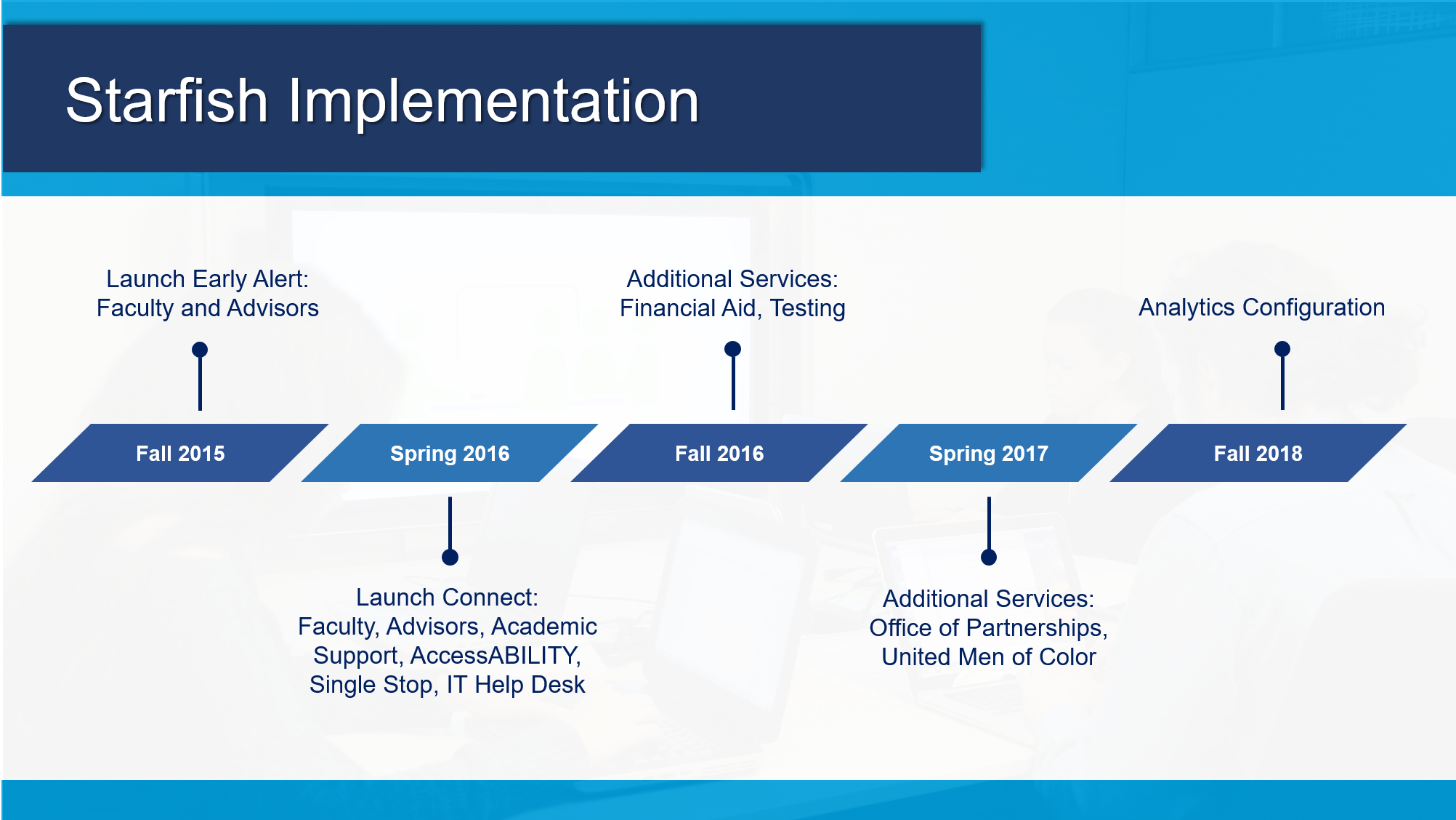 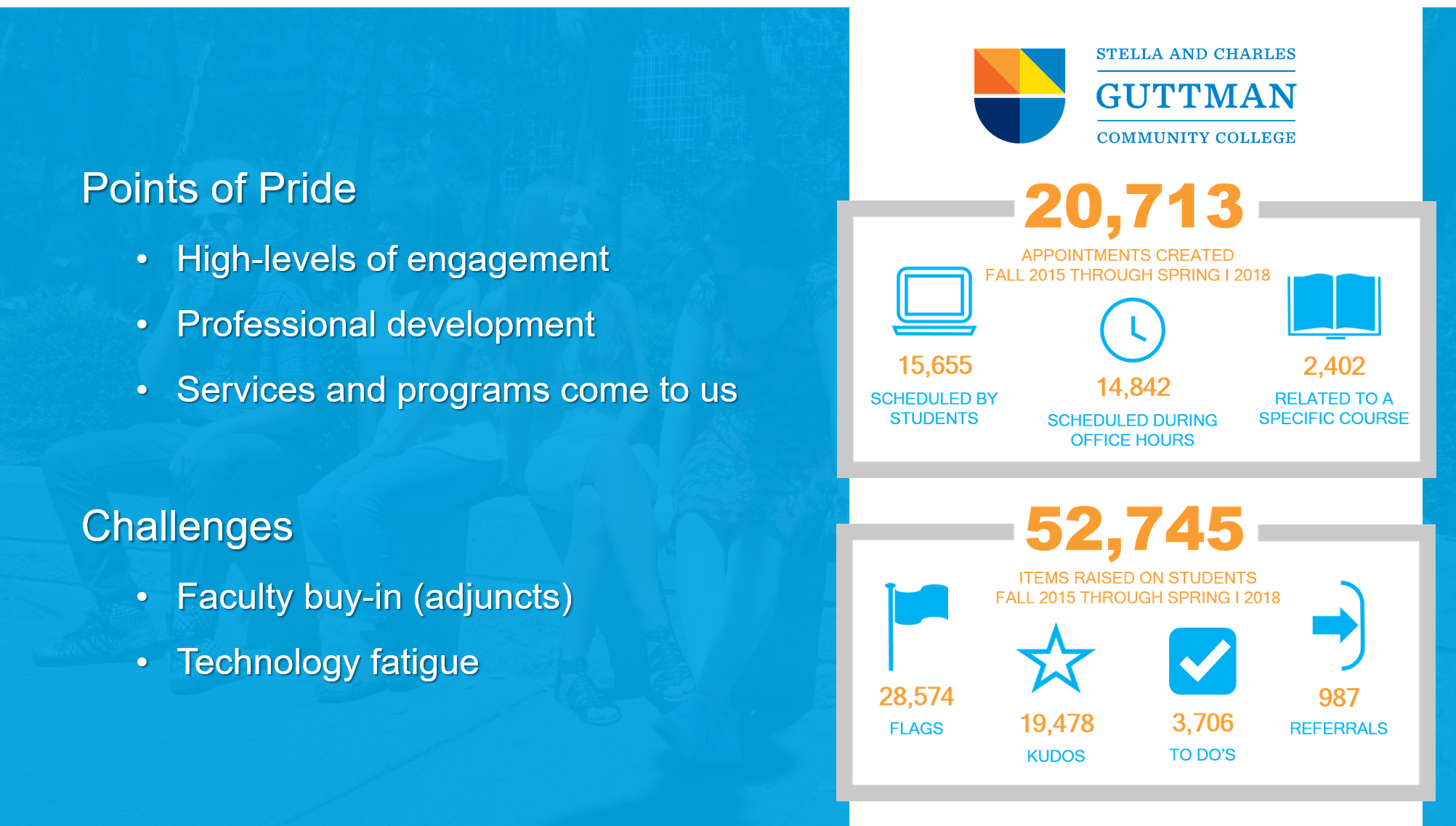 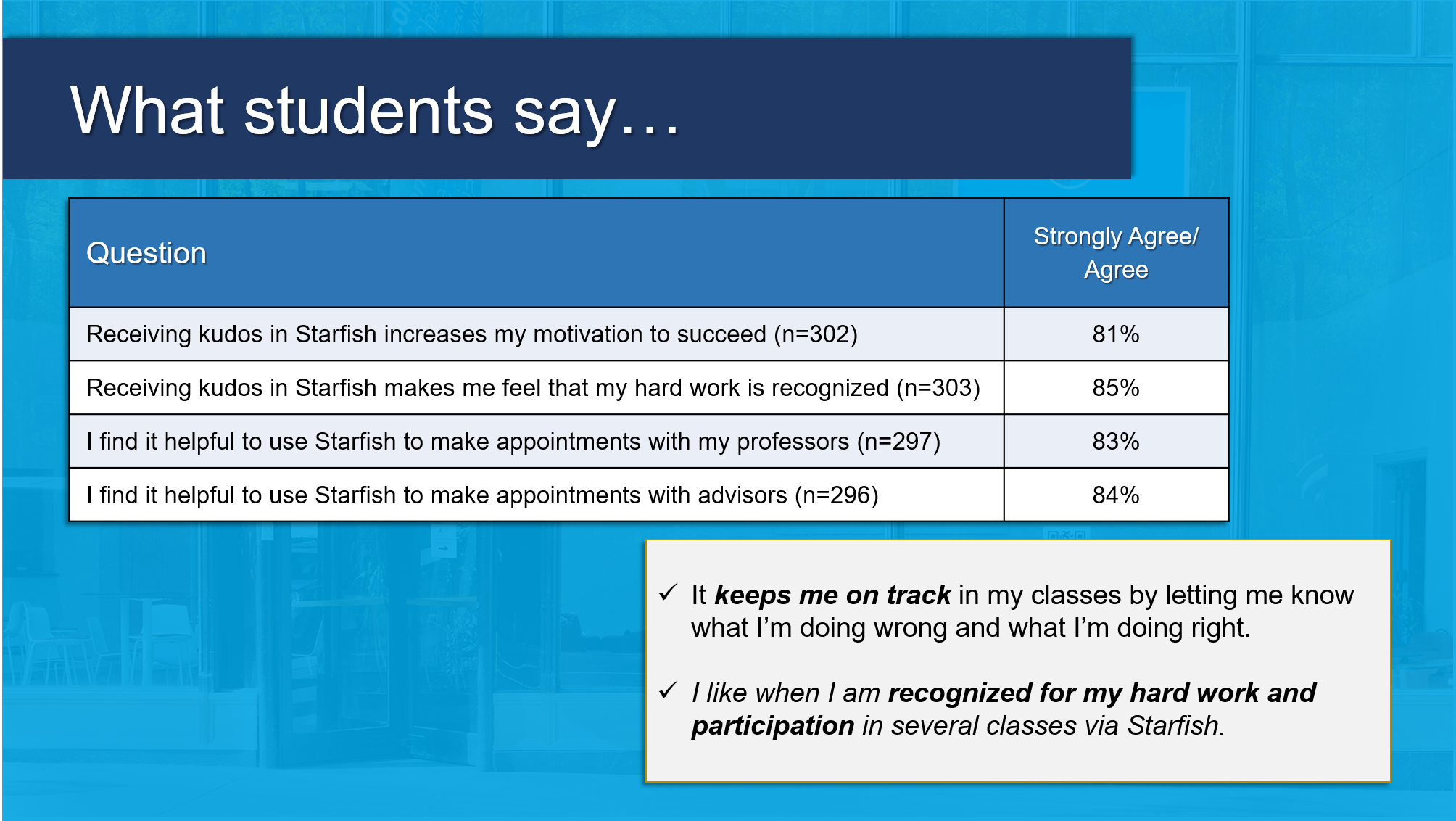 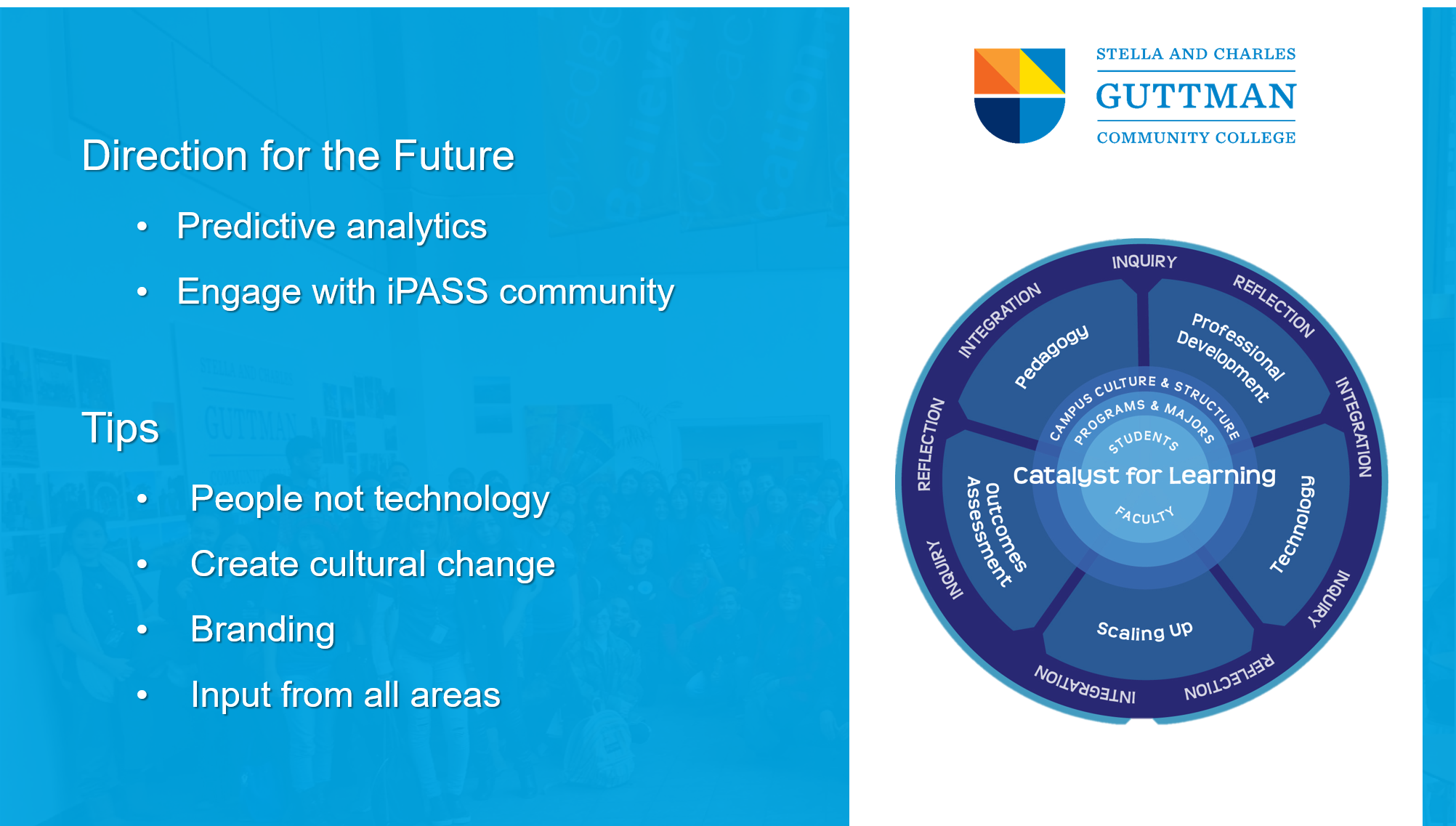 Thank you!

Questions?